МАСТЕР-КЛАСС
ПО ТЕМЕ:
«Использование приемов самооценки и самоконтроля в рамках технологии оценивания образовательных достижений учащихся начальных классов»
Подготовила:
учитель начальных классов 
МБОУ «СОШ  ст.  Старица»
Ширкова Калерия Владимировна
Старица, 2022 г.
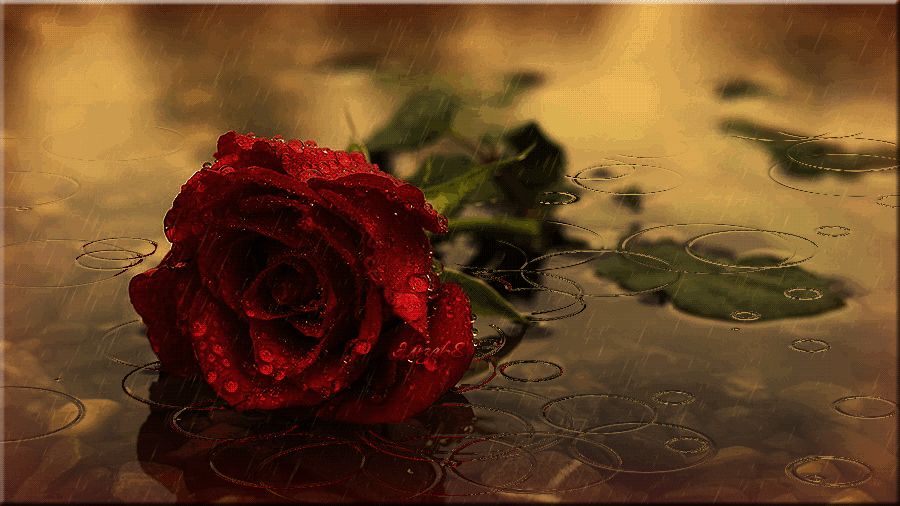 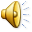 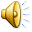 ОЦЕНКА
ОТМЕТКА
?
ОЦЕНКА
Это словесная характеристика результатов действия («молодец»,«оригинально», «а вот здесь неточно, потому что…»).

Можно оценивать любое действие ученика (а особенно успешное): удачную мысль, высказанную в диалоге, односложный ответ на репродуктивный вопрос .
ОТМЕТКА 
Это фиксация
 результата оценива-
ния в  виде знака принятой системы (цифровой балл в любой шкале, любые цветовые и другие обозначения).

Ставится только за решение продуктивной  учебной задачи, в ходе которой ученик осмысливал цель и условия задания, осуществлял действия по поиску решения (хотя бы одно умение по использованию знаний), получал и представлял результат.
Подумаем!!!
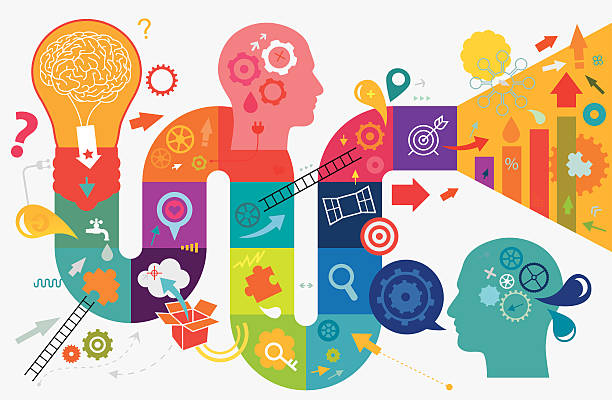 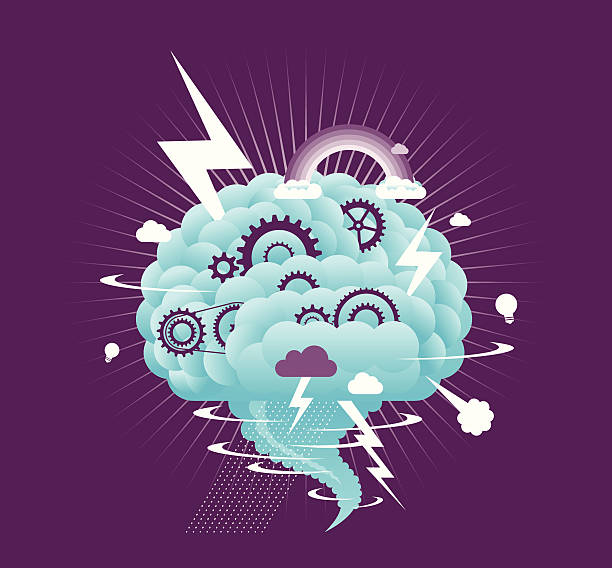 +
-
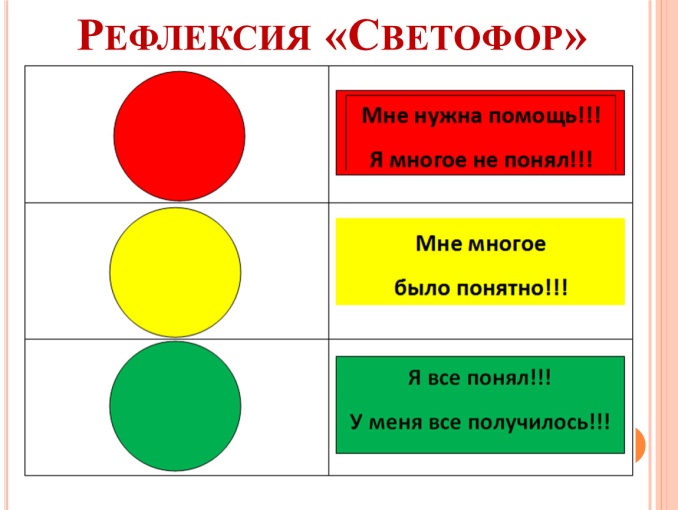 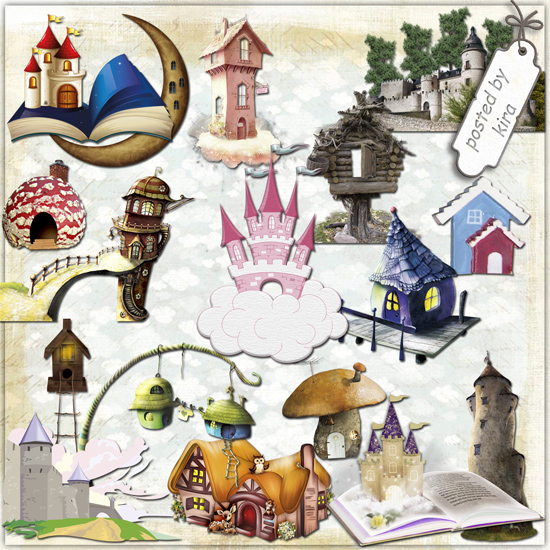 Рисуем дом
Критерии оценивания:
1.Фундамент – 1 балл
2.Ступени –1 балл
3.Перила – 1балл
4. Дверь – 1 балл
5. Окно - 1 балл
6. Окно на чердаке – 1 балл
7. Водосточная труба – 1 балл
8. Труба на крыше дома – 1 балл
9. Трава возле дома – 1 балл
10. Использовали не менее 3 цветов – 1 балл
Максимальное количество баллов -  10  
0-4 балла -       «2»
5-6 баллов -     «3»
7-8 баллов -     «4»
9 – 10 баллов - «5»
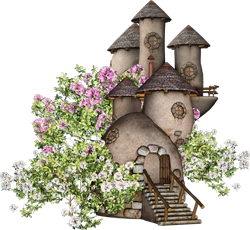 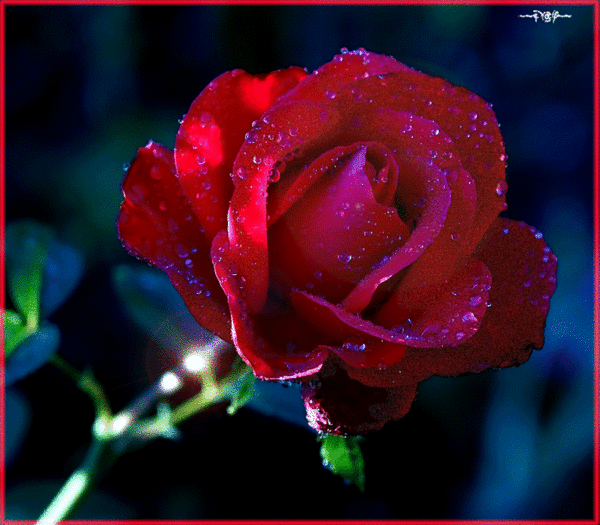 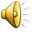